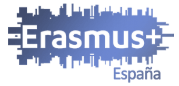 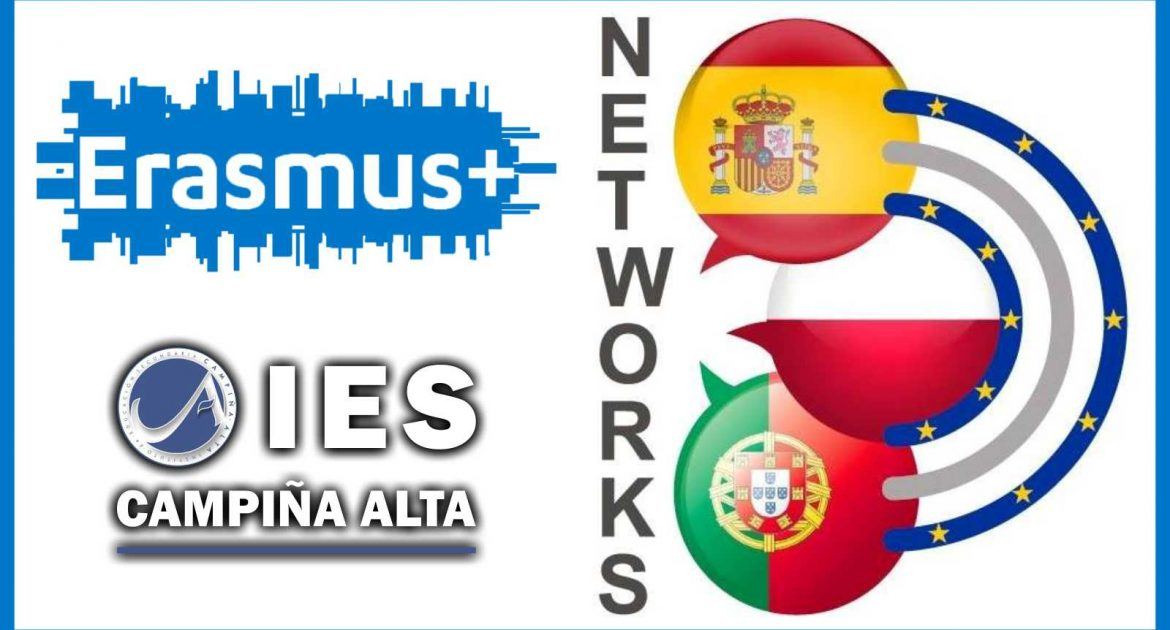 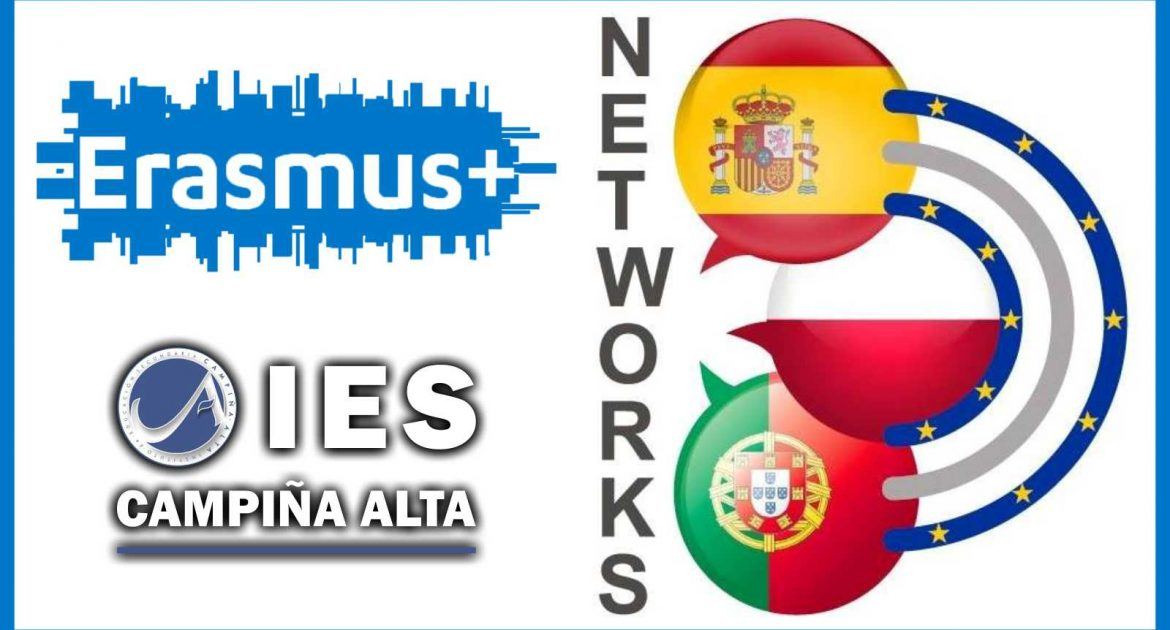 SAFETY SOCIAL NETWORKS
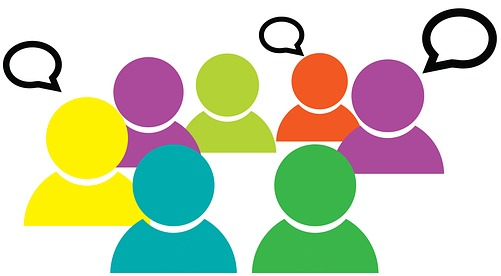 1ST TASK

Privial
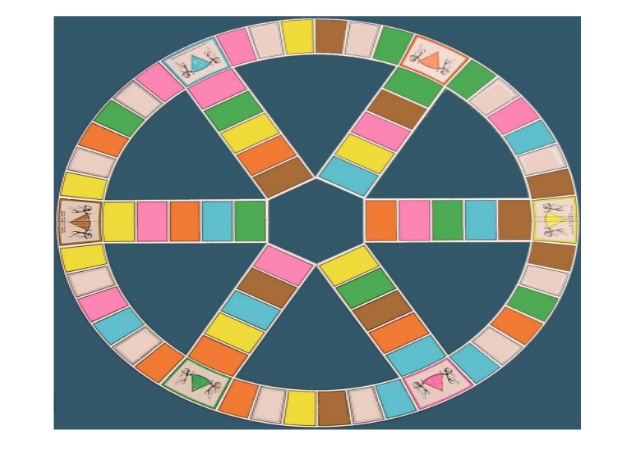 http://www.cuidatuimagenonline.com/home/trivial_cuidatuimagenonline.html
2ND TASK

Is that possible?
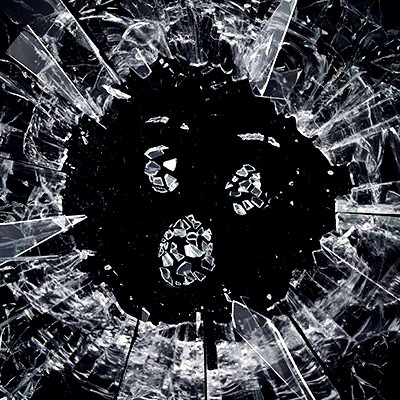 Questions
How many social networks do you use in your life? 

In “Black mirror” people have social status depend on popularity? Do you agree with that?

Do you believe that fact happens nowdays?

Social relationships are essential in human lives? Why?

Social networks are important for human beings?

In Black Mirror's Chapter characters are happy? Why?

Could you live without social networks?

Social networks are a kind of “new” slavery?

In your opinion, Have we lost face to face contact with social networks?

In future, How do you think that human beings will have social reltationships?
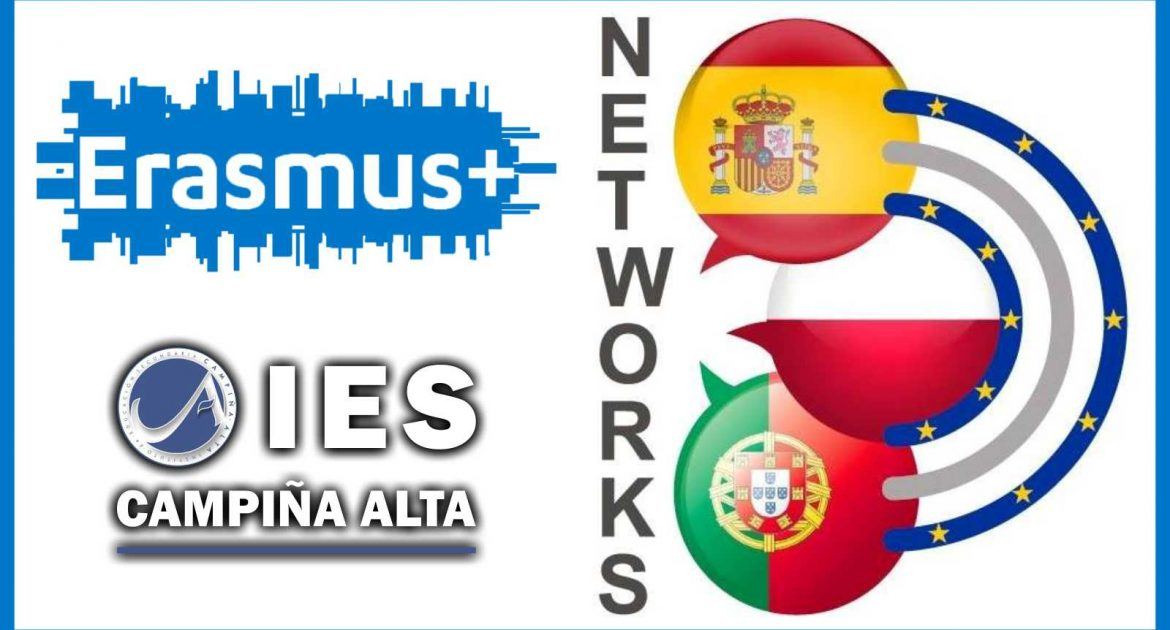 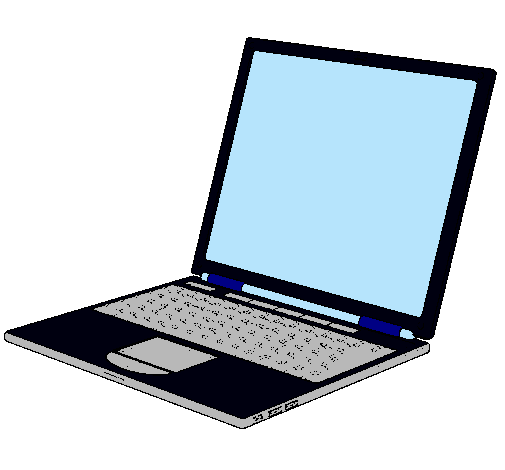 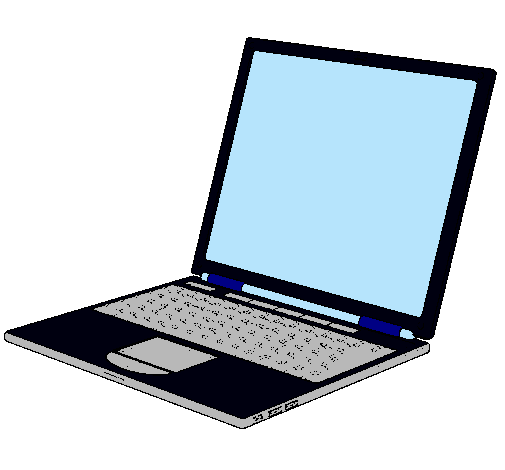 3RD TASK

Privacy Simulator
http://www.simuladordeprivacidad.com/
Who can see our Facebook posts?

For everything we share (photos, post, videos,…), Facebook give us the opportunity to decide who will be able to see it.

However, check each post could be a boring and tedious task. Because of this reason, Facebook give us a default configuration. This configuration will be applied initially to everything we post.

In general, most of the users don´t change this initial configuration, but… Do you konw what happened in your chosen option?
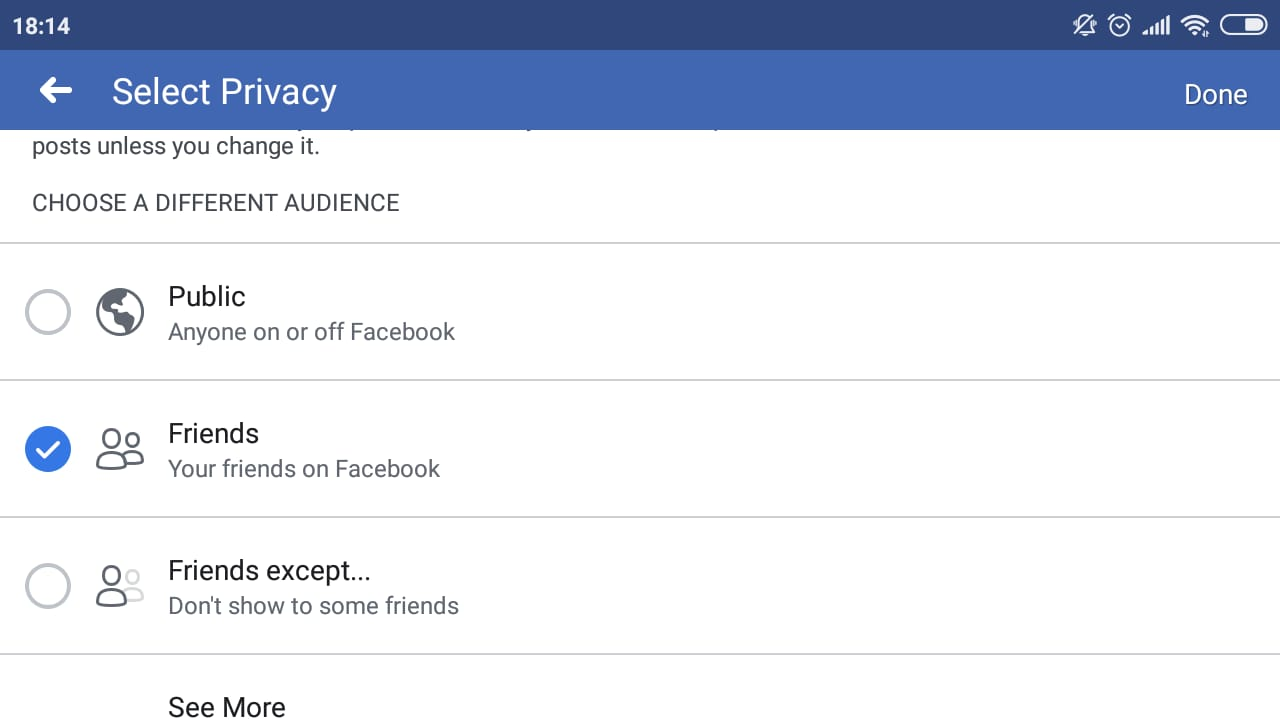 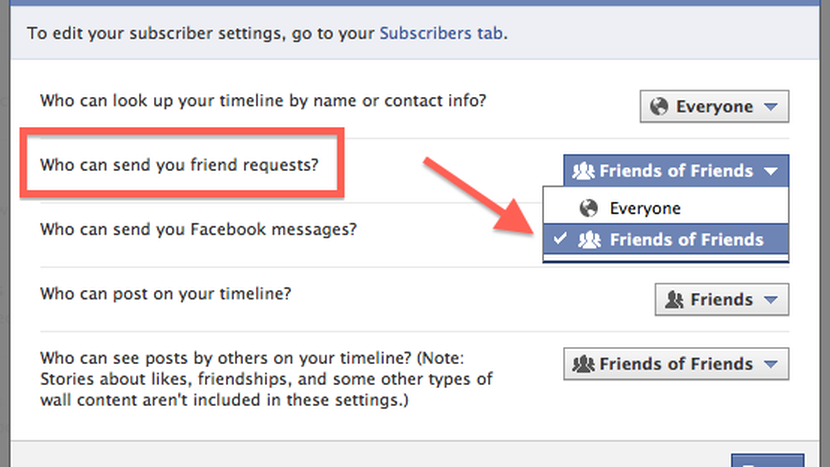 4TH TASK

Be careful with the Webcam
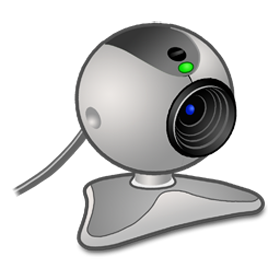 http://www.cuidadoconlawebcam.com/advertencia-webcam-1.shtml
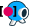 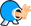 NOW
IT´S YOUR TIME
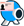 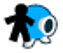 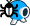